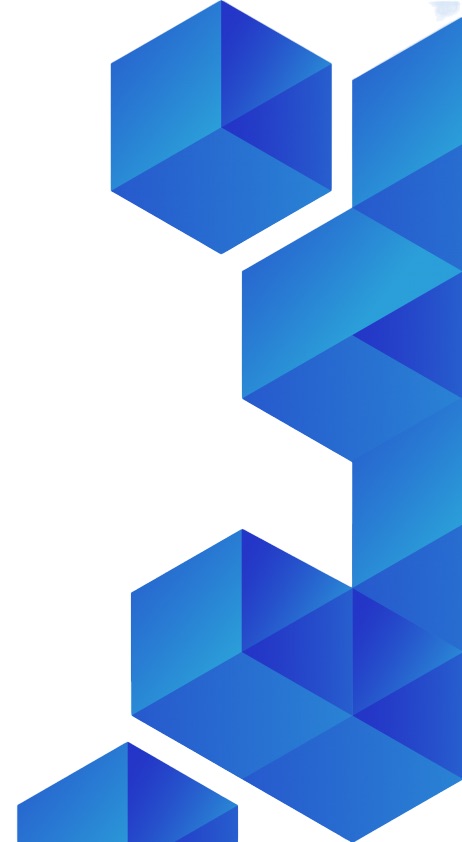 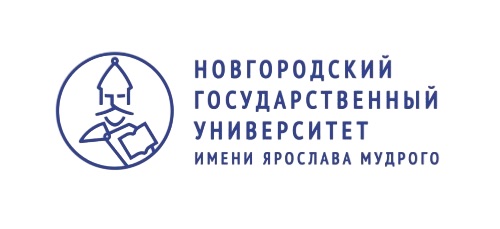 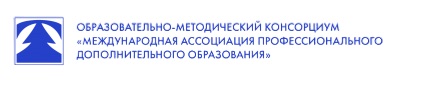 Презентация участника
Конкурс проектов развития ДПО
Название ДПО

ФИО и должность ответственного
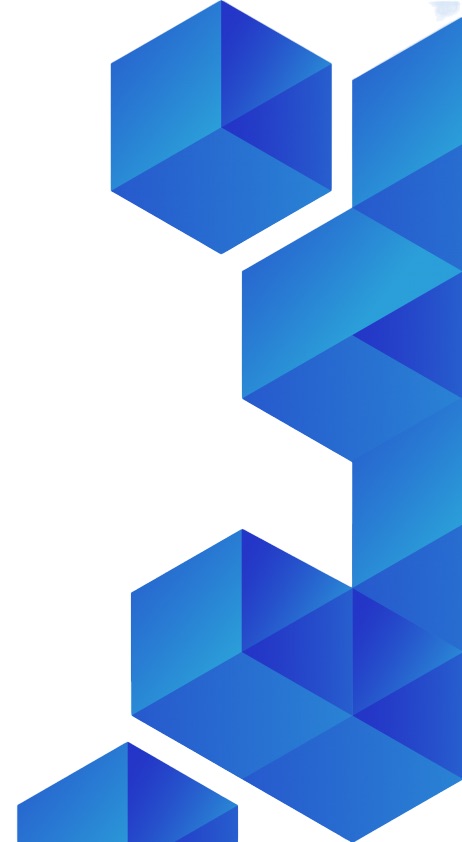 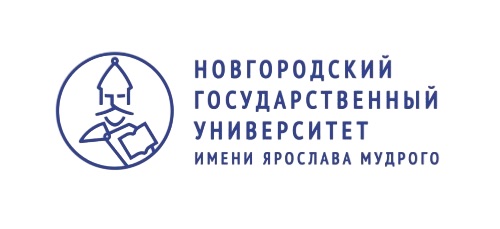 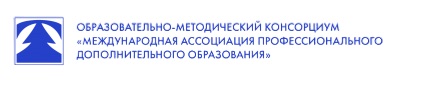 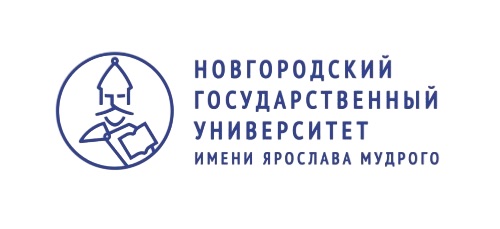 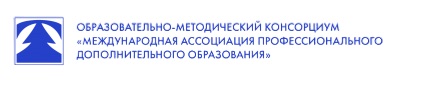 Содержание презентации
1 слайд. Титульный лист
2 слайд. Описание проекта: состояние проекта, даты реализации, предпосылки к реализации (актуальность)
3 слайд. Задачи проекта
4 слайд. Содержание проекта и этапы реализации
5 слайд. Описание ожидаемых изменений по направлениям: программы, кадры, маркетинг, работа с партнерами и пр
6 слайд. Динамика основных показателей деятельности ДПО: количество программ, количество студентов, количество партнеров, экономический эффект, результаты продвижения и проч
7 слайд. Ошибки, совершенные при реализации проекта и способы их исправление (по желанию), ключевые выводы
8 слайд. Планы по проекту на 2023-2024 год
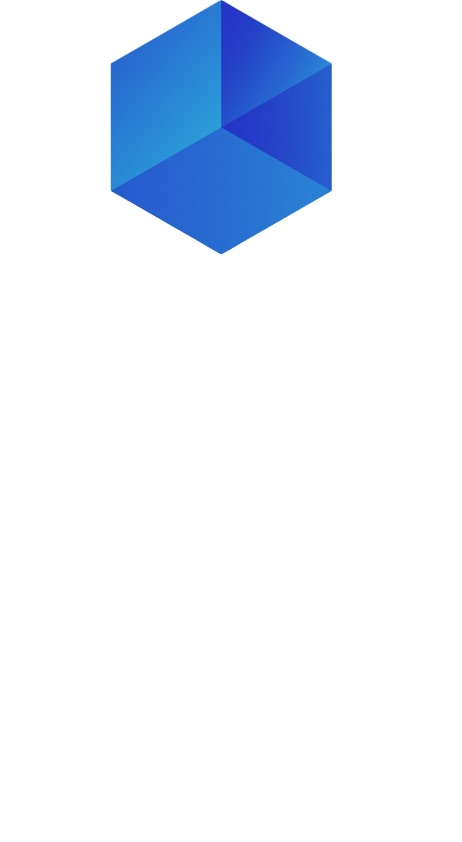 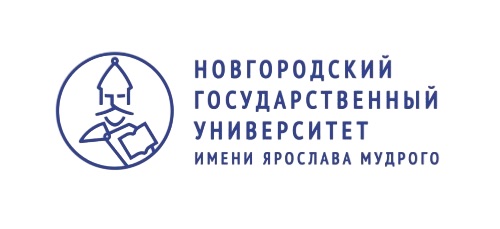 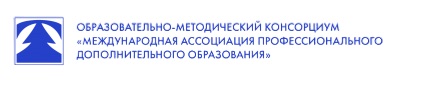 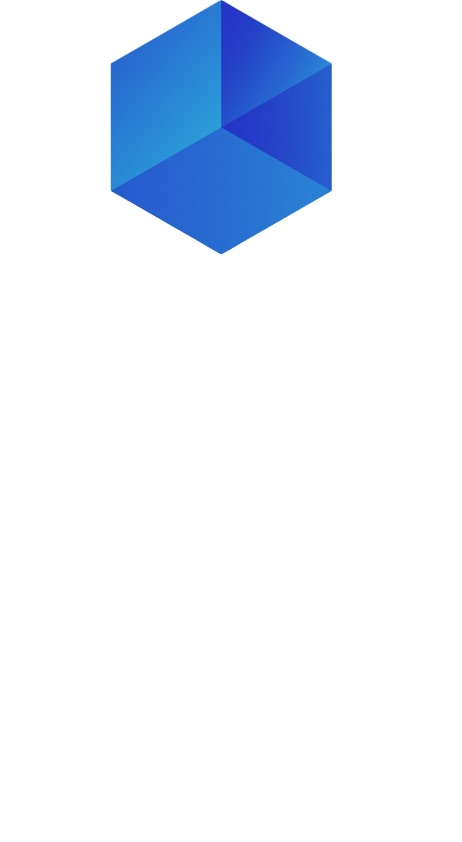 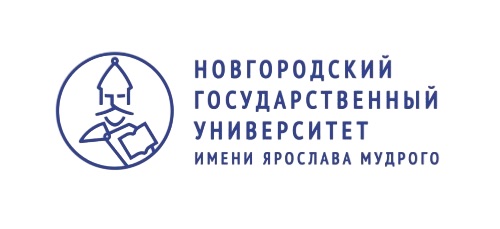 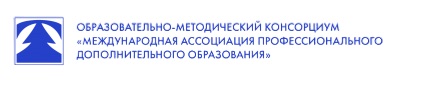